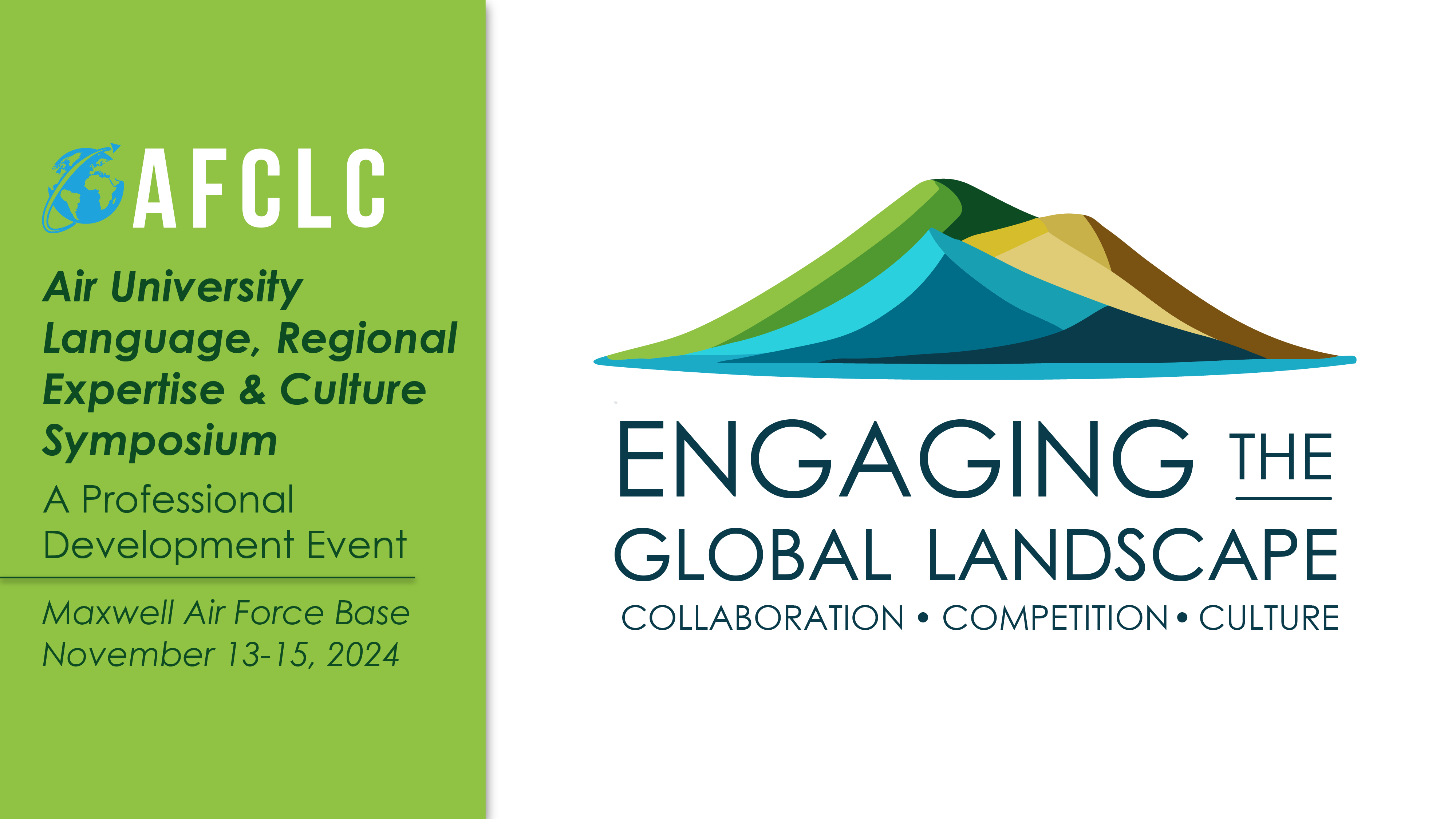 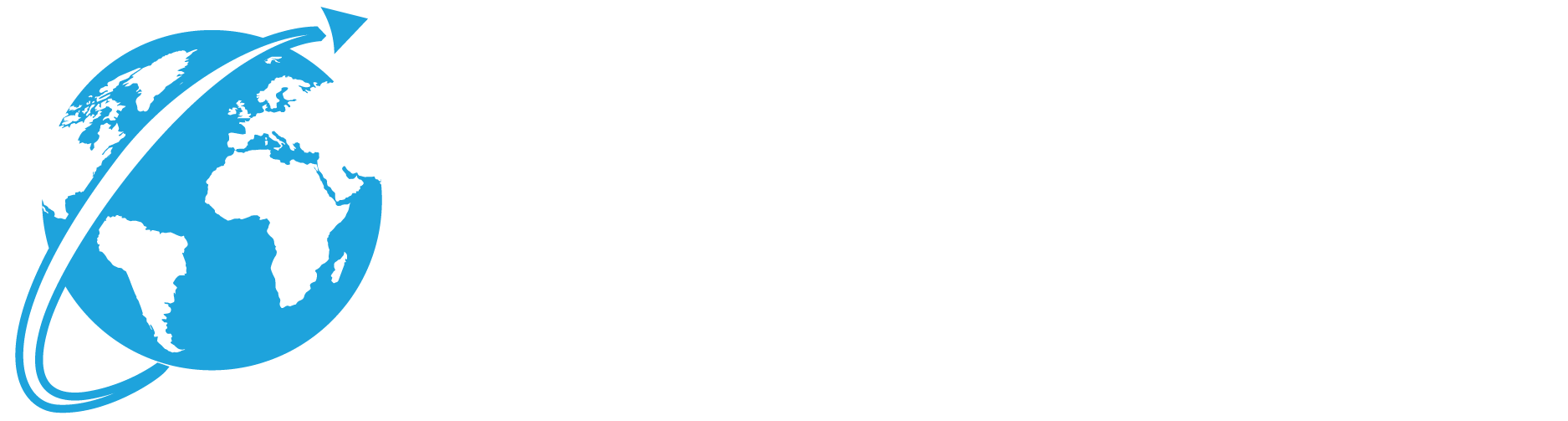 9th Annual
Air University Language, Regional Expertise & Culture Symposium
2024